NOVEMBRO 2015
A COMPAGAS
Companhia Paranaense de Gás, é a empresa responsável pela distribuição de gás natural no Paraná, atendendo clientes dos segmentos residencial, comercial, industrial e veicular.
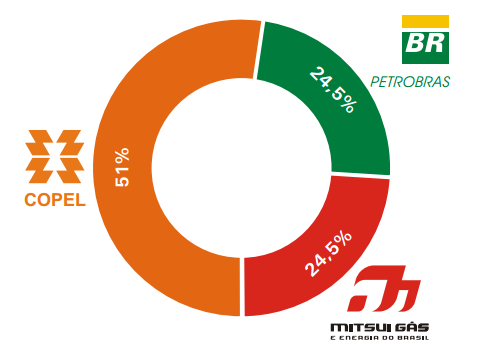 É uma empresa de economia mista, tendo como acionistas a Companhia Paranaense de Energia – Copel, a Gaspetro e a Mitsui Gás e Energia do Brasil
COMPAGAS
Municípios atendidos
Legenda:
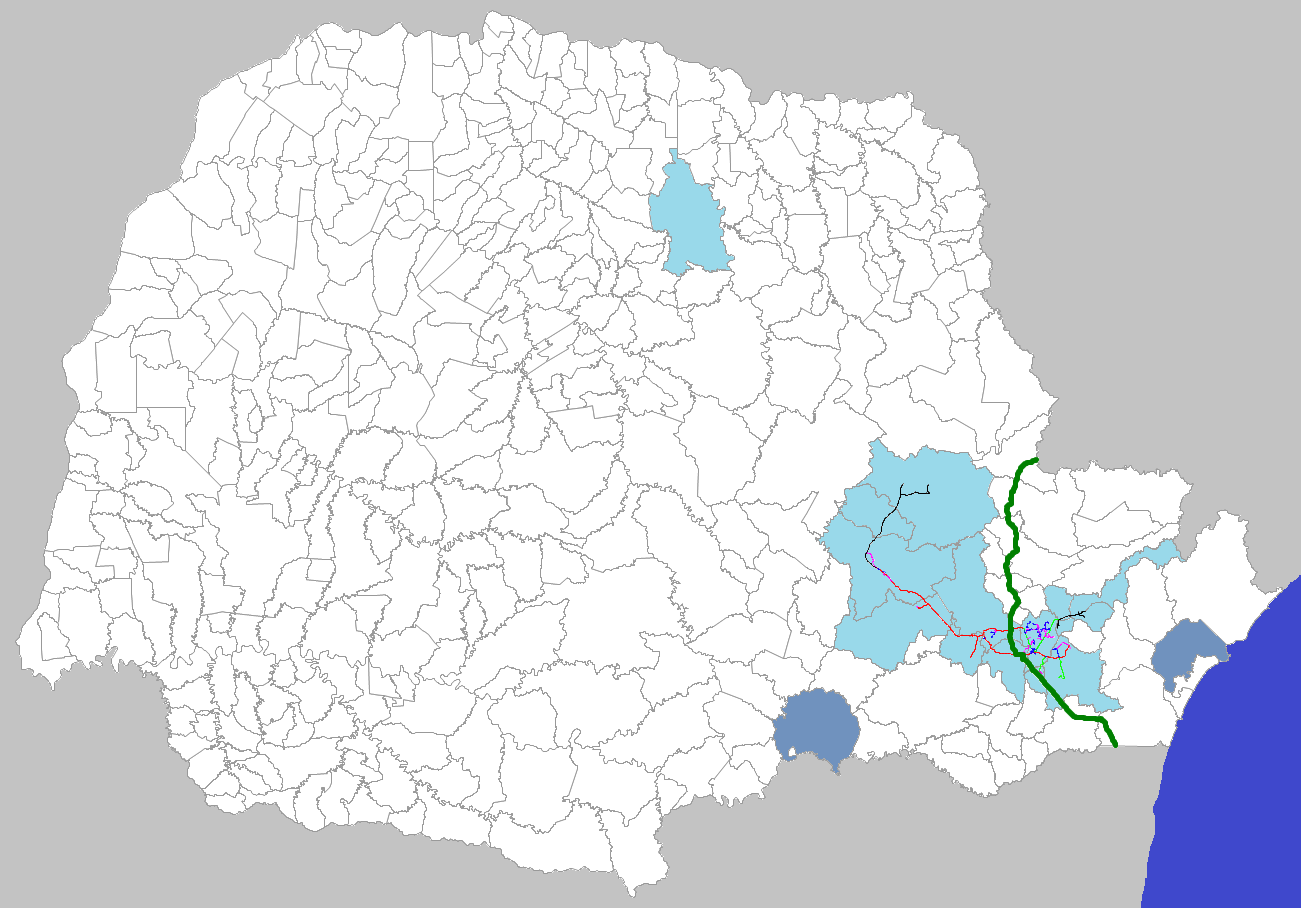 City-Gates Existentes
GASBOL
Rede Existente 35 kgf/cm²
Rede Existente 17 kgf/cm²
Rede Existente 7 kgf/cm²
Rede Existe nte 4 kgf/cm²
LONDRINA
Municípios Atendidos por Rede :
Araucária, Balsa Nova, Campina Grande do Sul, Carambeí, Castro, Colombo, Curitiba, Campo Largo, Fazenda Rio Grande, Londrina, Palmeira, Pinhais, Ponta Grossa, Quatro Barras e São José dos Pinhais.
CASTRO
PONTA GROSSA
Municípios Atendidos por GNC:
Paranaguá  e São Mateus do Sul
COLOMBO
CAMPO LARGO
PINHAIS
CURITIBA
PARANAGUÁ
SÃO JOSÉ DOS PINHAIS
Rede Existente até Jun/16: 
789 km
SÃO MATEUS DO SUL
COMPAGAS
em números
Evolução do
número de clientes
Total: 33.546
Em Junho / 2016
Oportunidades de Negócios  COMPAGAS (2016-2024)
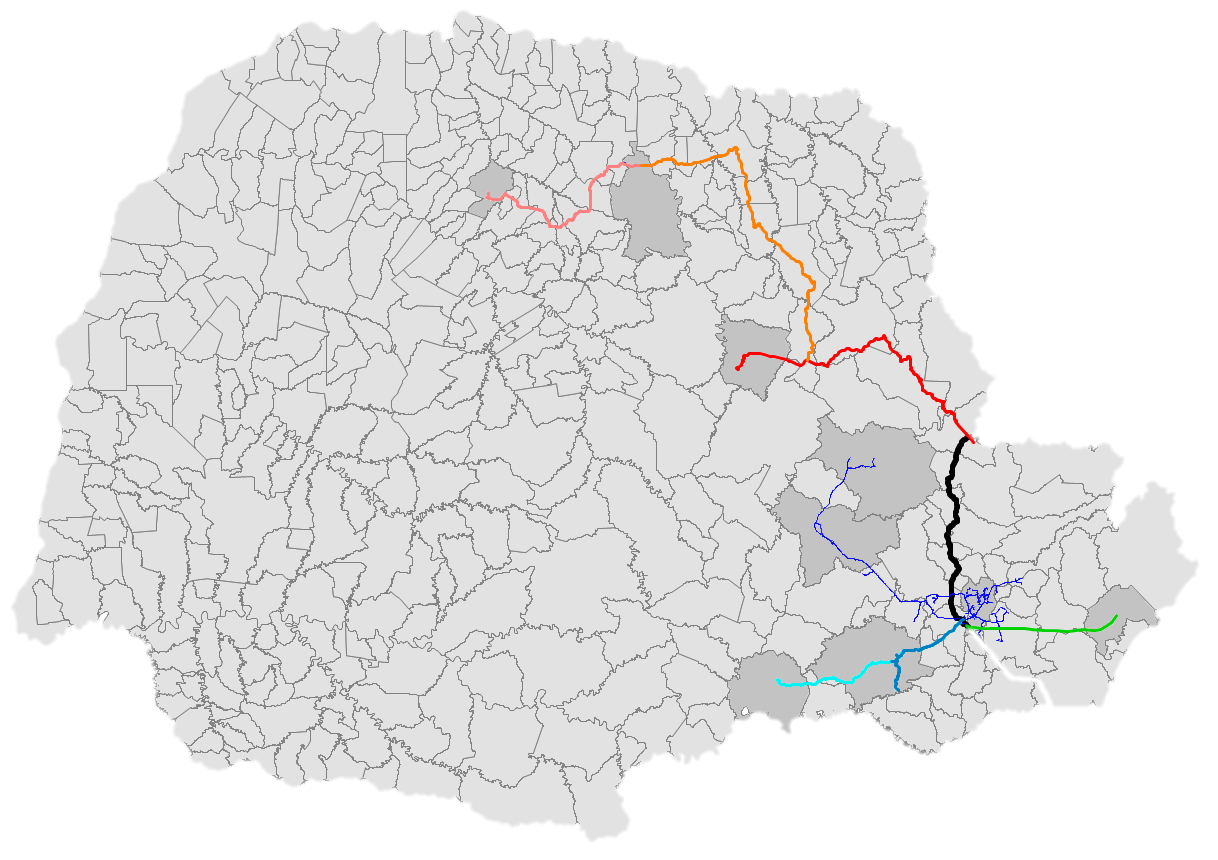 PROJETO NORTE DO PARANÁ II
Extensão de rede: 130 km
PROJETO NORTE DO PARANÁ
Extensão de rede : 212 km
Blocos de Exploração COPEL & Parceiros
Blocos de Exploração PETROBRAS
MARINGÁ
Rede COMPAGAS
LONDRINA
Gasoduto Bolívia - Brazil
Rede Integração Energética
PROJETO ARAUCÁRIA - SARANDI
Extensão de rede : 390 km
TELÊMACO BORBA
PROJETO PAPELEIRAS
Extensão de rede : 210 km
CASTRO
PROJETO PARANAGUÁ
Extensão de rede : 130 km
PONTA GROSSA
CURITIBA
PARANAGUÁ
LAPA
PROJETO INTEGRAÇÃO ENERGÉTICA
Extensão de rede : 740 km
SÃO MATEUS DO SUL
PROJETO LAPA
Extensão de rede : 80 km
PROJETO SÃO MATEUS DO SUL
Extensão de rede : 82 km
Extensão da rede: 1.954 km
Total
Oportunidades de negóciosBiometano - COMPAGAS (2016-2024)
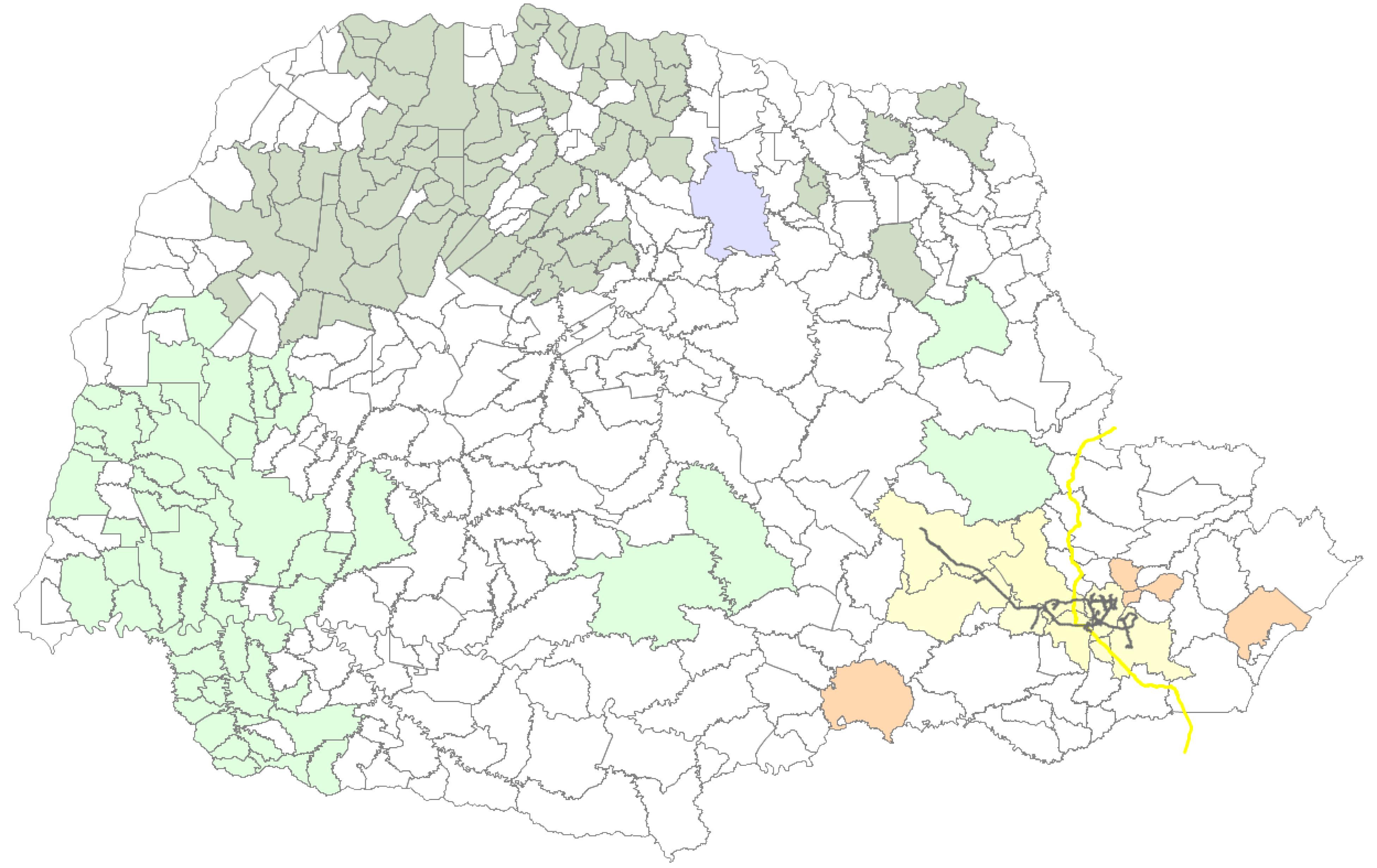 Municípios atendidos por rede de distribuição (8)
Municípios atendidos por GNC (5)
Municípios atendidos por GNL (1)
MUNICÍPIOS COM POTENCIAL 
COM BIOGÁS
Biometano (Cana de açúcar)
Biometano (Suínos)
GASBOL
CURITIBA
» SEDE
Rua Hasdrúbal Bellegard, 1177 - Cidade Industrial 
CEP: 81460-120 Fone: (41) 3312-1900 
Veja no google maps

» ESPAÇO COMPAGAS
Avenida Visconde de Guarapuava, 5170 Batel
CEP: 80240-010
Veja no google maps 

LONDRINA
Rua Ibiporã, 520 - Jardim Santo Antonio
CEP: 86060-510 Tel: (43) 3328-5034
Veja no google maps

PONTA GROSSA
Rua Lamenha Lins, 57 - Bairro Uvaranas
CEP: 84025-030 Tel: (42) 3229-5279